Whose jacket is this?
Čia je táto bunda?
Vocabulary
Slovná zásoba

Slovnú zásobu sa nauč naspamäť, ale aj písomne.

 Slovnú zásobu si môžeš vypočuť na tejto webstránke:
https://www.youtube.com/watch?v=1uiaMsTnys8
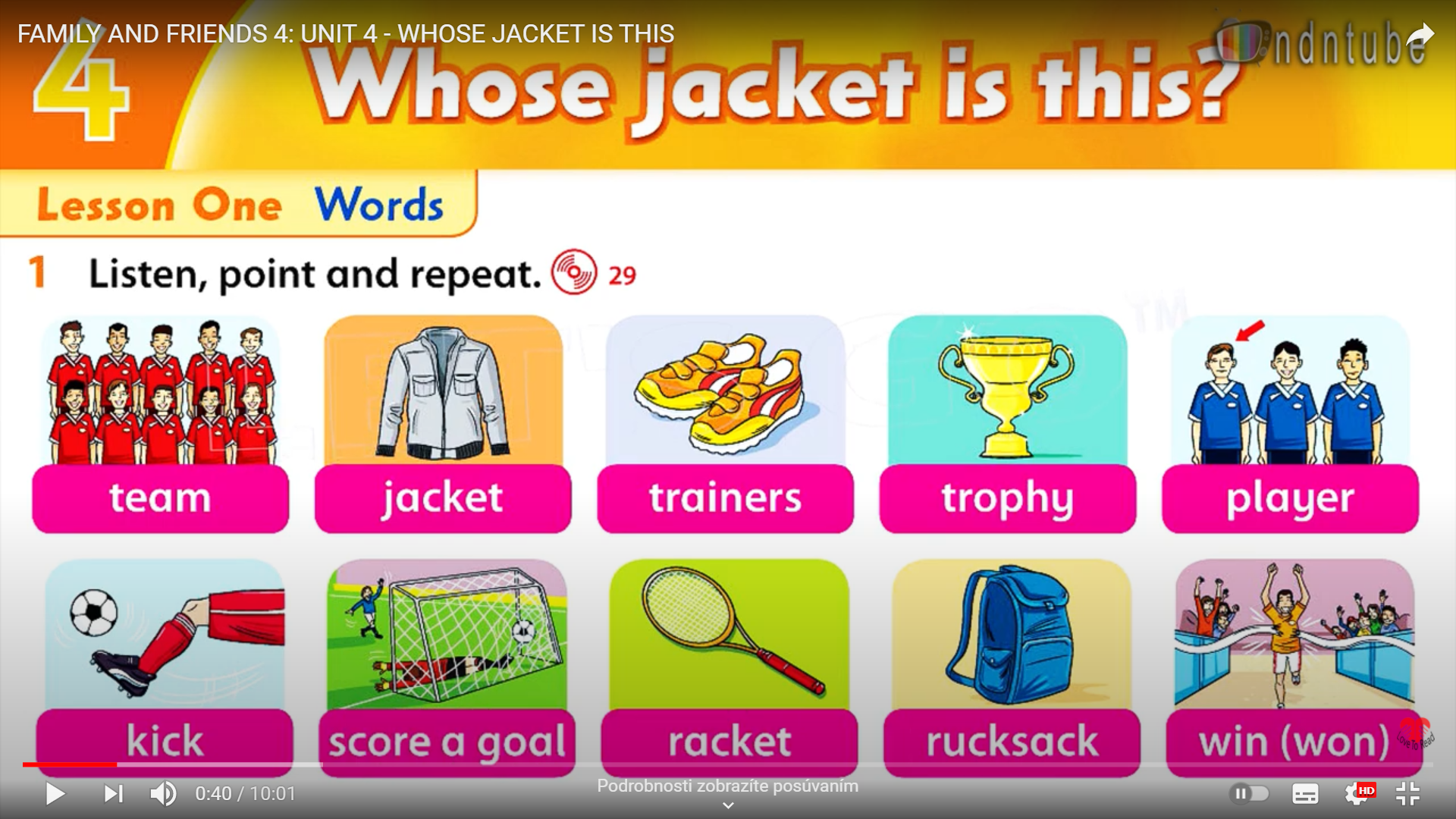 [ tím ]             [ džäkit ]                [ trejnƏ(r)s ]   	   [ trƏufi ]            [ plejǝ(r) ]
             tím	     bunda	      tenisky	     trofej		  hráč
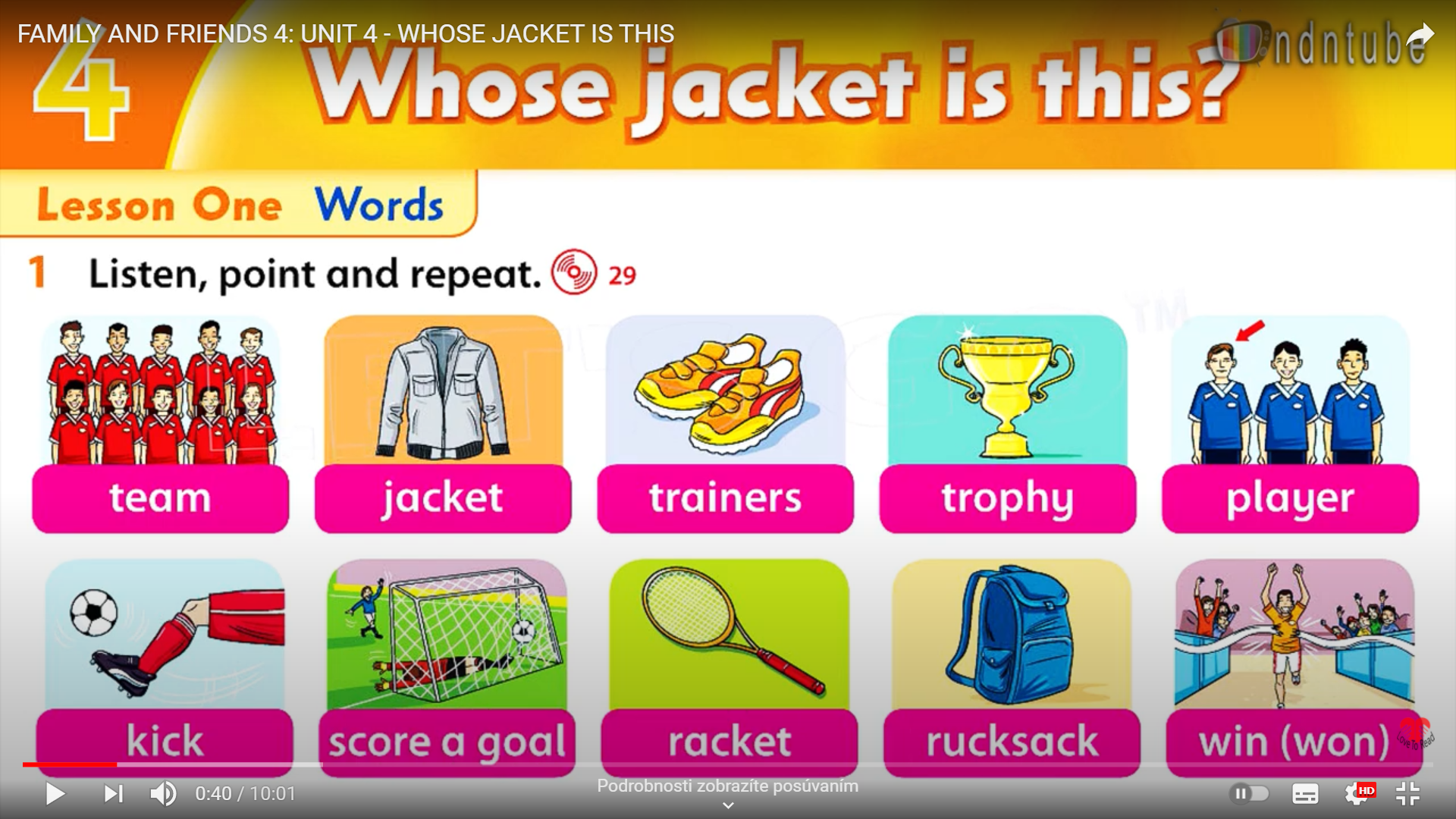 [ kik ]             [skó(r) Ə goul ]        [ räkit ]   	             [ rak säk ]	         [ win  won ]
       kopnúť	dať gól		raketa	                 batoh	              vyhrať
       kopnutie
Privlastňovacie zámená

nahrádzajú privlastňovacie prídavné mená + podstatné mená, aby sa vyhli opakovaniu tej istej informácie, ktorá je už známa.

This book is my book, not your book. 
Táto kniha je moja kniha a nie Tvoja kniha. 
V tejto vete sa zbytočne opakuje slovíčko book. 

This book is mine, not yours. – Táto veta vyznieva prirodzene.
Táto kniha je moja a nie Tvoja.
Privlastňovacie prídavné mená       	Privlastňovacie zámená
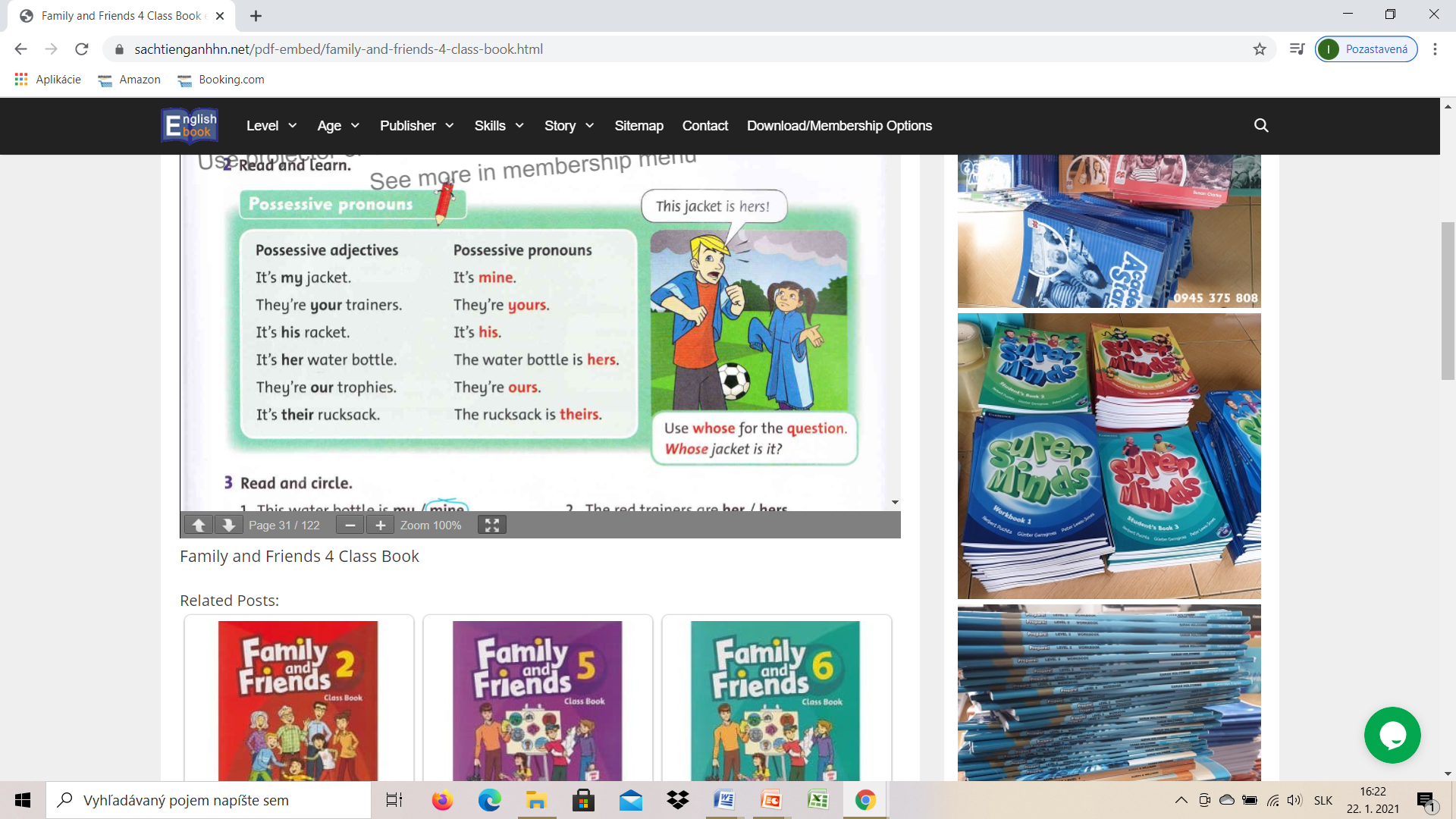 Ak sa potrebujeme opýtať komu čo patrí, použijeme otázku:
Whose jacket is it?
Čia bunda je to?
It´s mine / yours / his / hers /ours / yours / theirs.
Privlastňovacie zámená sa tvoria tak, že sa k privlastňovacím prídavným menám pridá – s. Výnimkou je iba privlastňovacie zámeno mine.  Stoja samostatne.

NAUČ SA ICH NASPAMÄŤ!
Listen to the dialogue and write the sentences with the possessive pronouns. ( Vypočuj si dialóg a vypíš vety, v ktorých sa nachádza privlastňovacie zámená.)

https://www.youtube.com/watch?v=1uiaMsTnys8
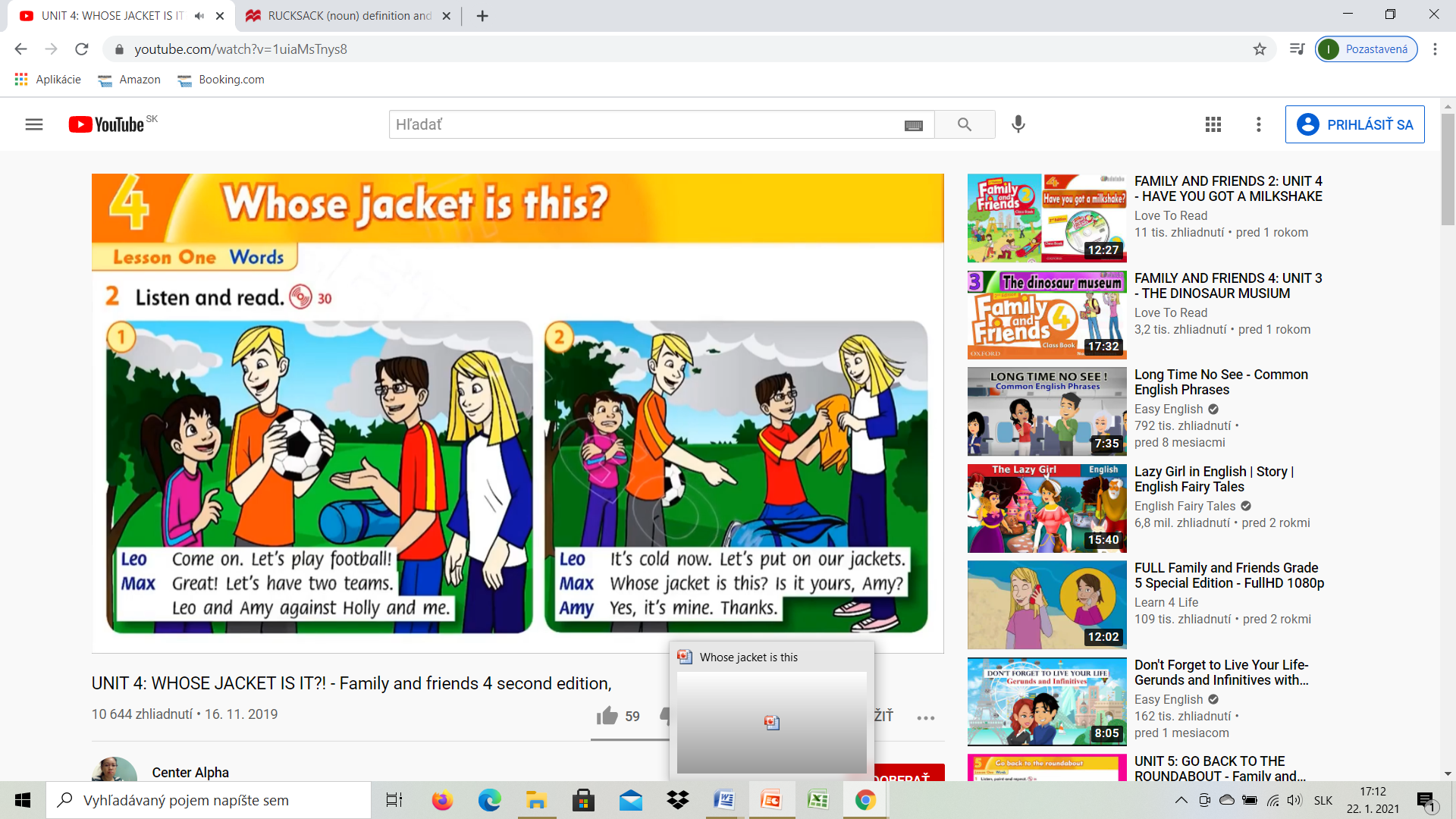 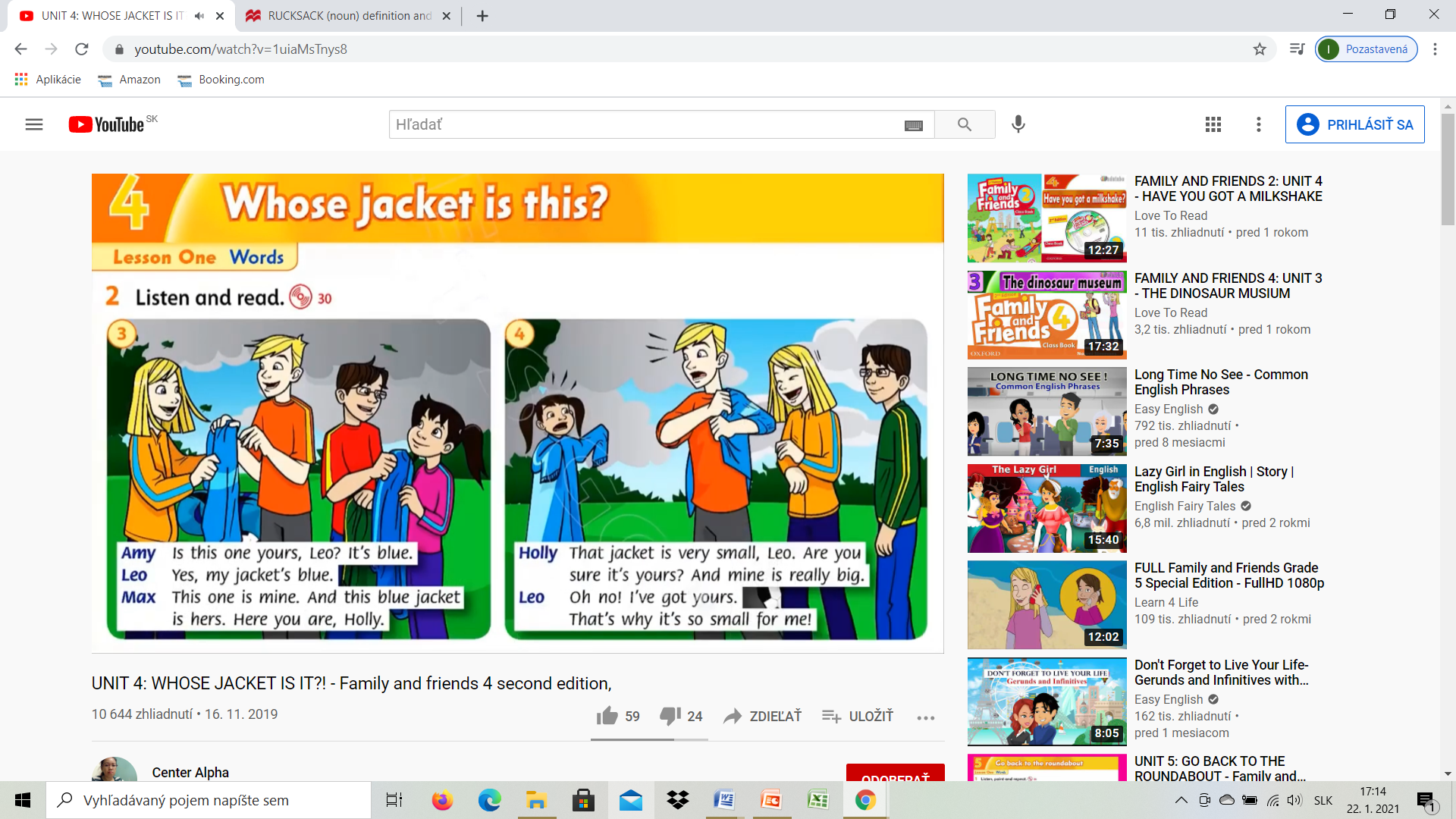